Connecting the Dots: 
Bridging Data and Policy for Cultural Infrastructure in Metro Boston
Brandon Stanaway, Socioeconomic Analyst II
Abbey Judd, Senior Arts & Culture Planner
Metropolitan Area Planning Council

Supporting Community Arts & Culture with Local Data
National Neighborhood Indicators Partnership Wednesday, September 25, 2024
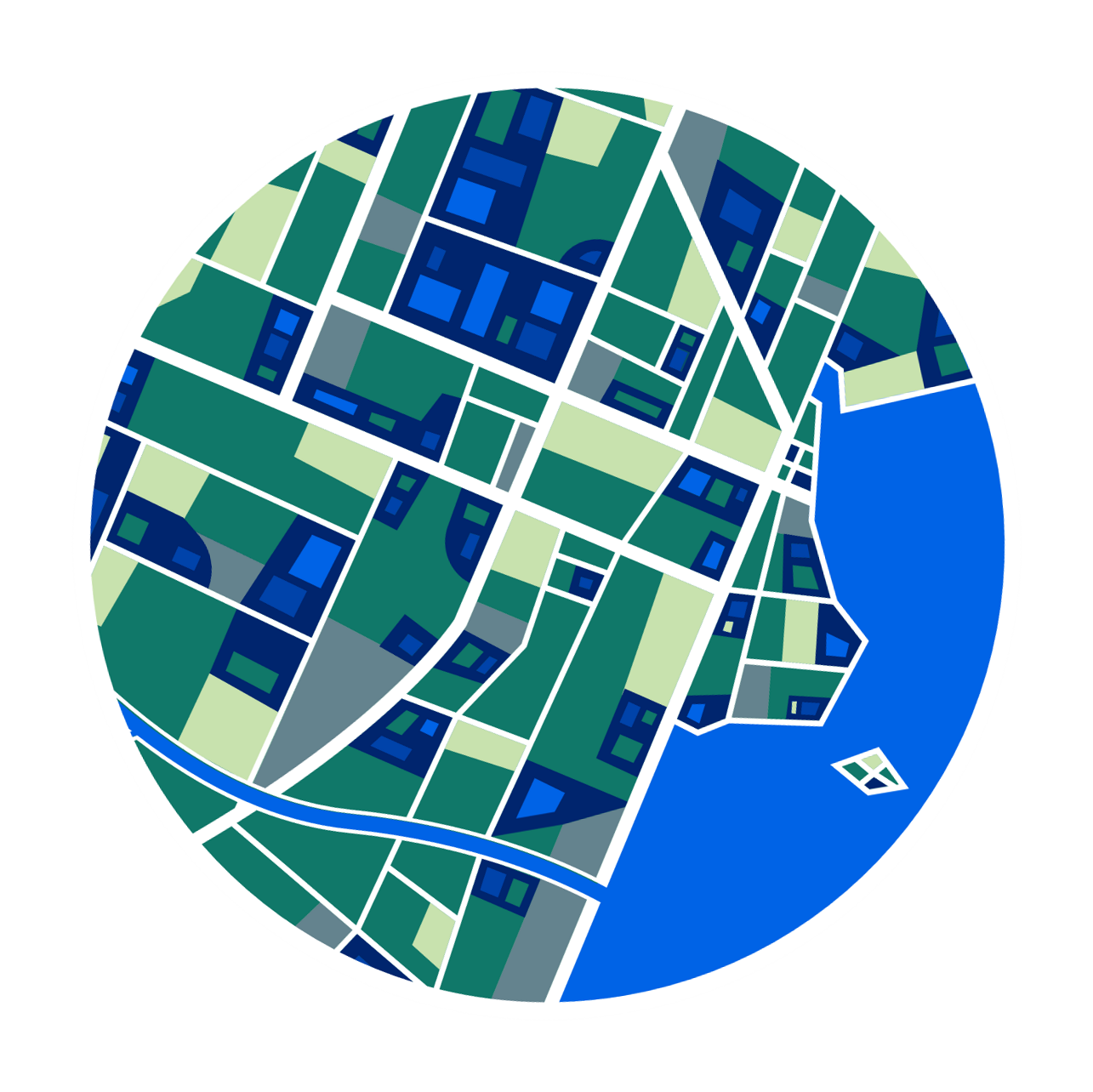 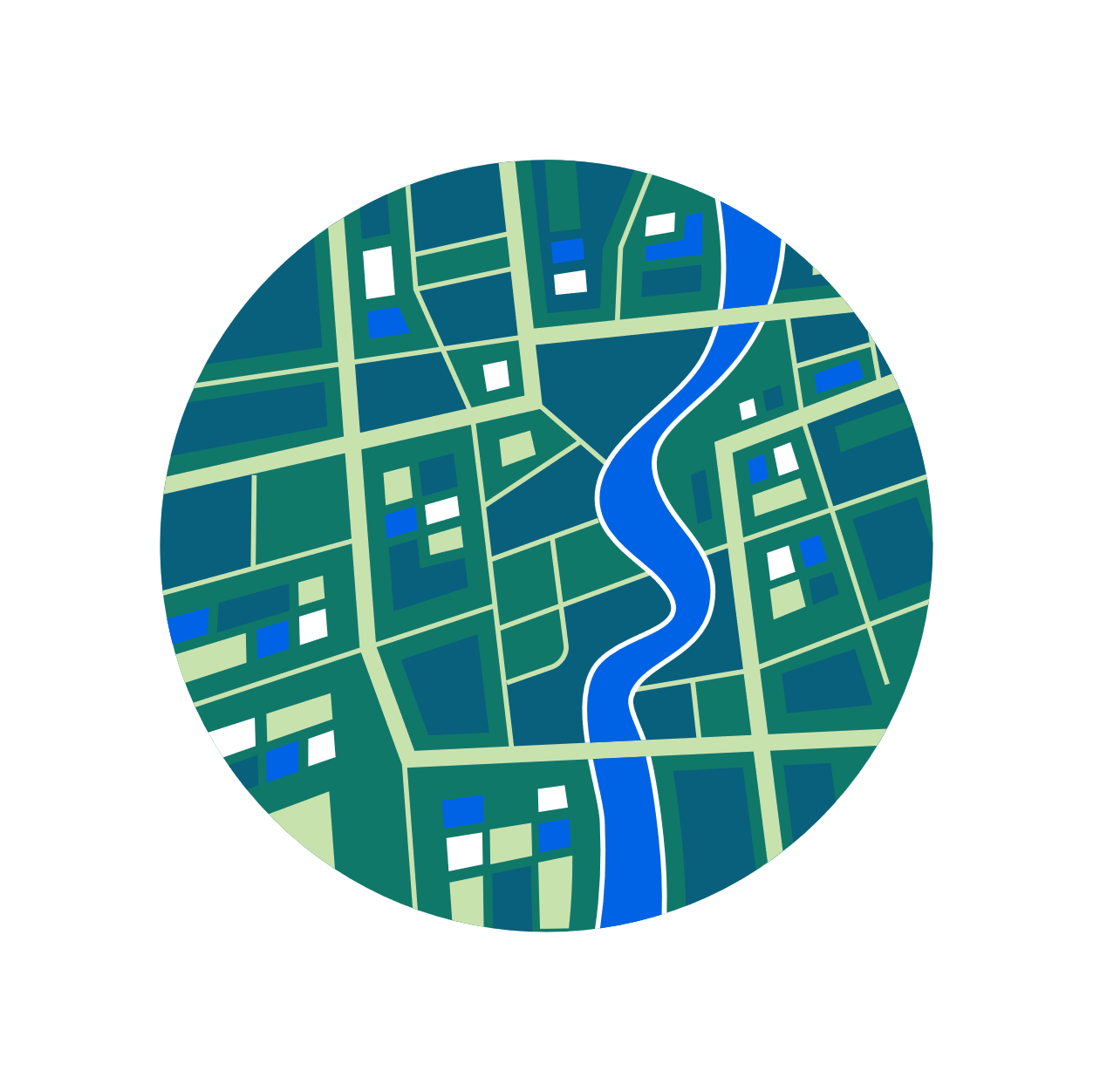 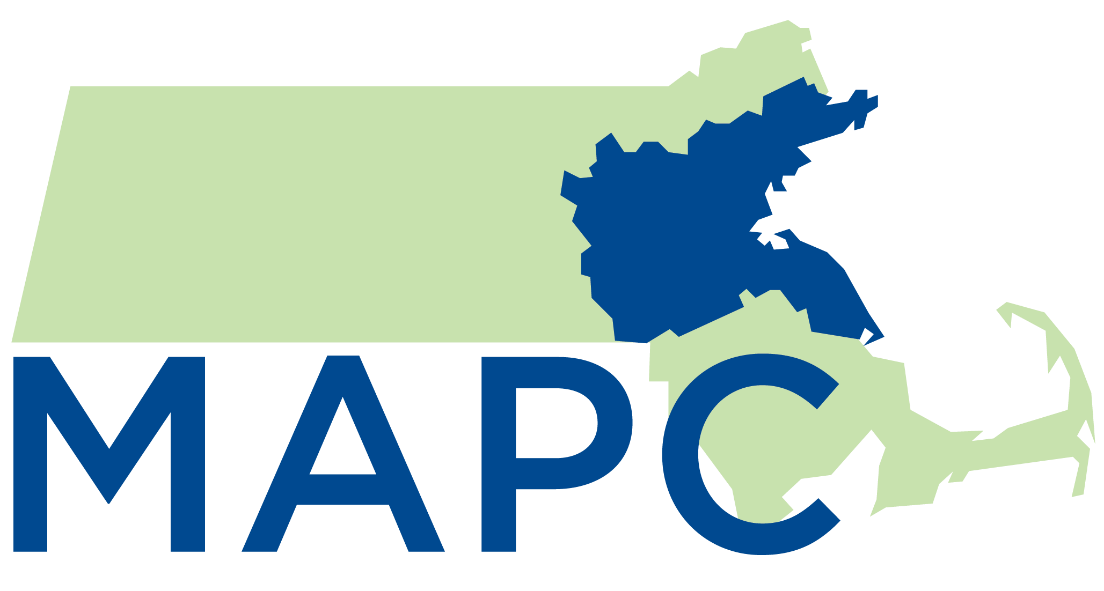 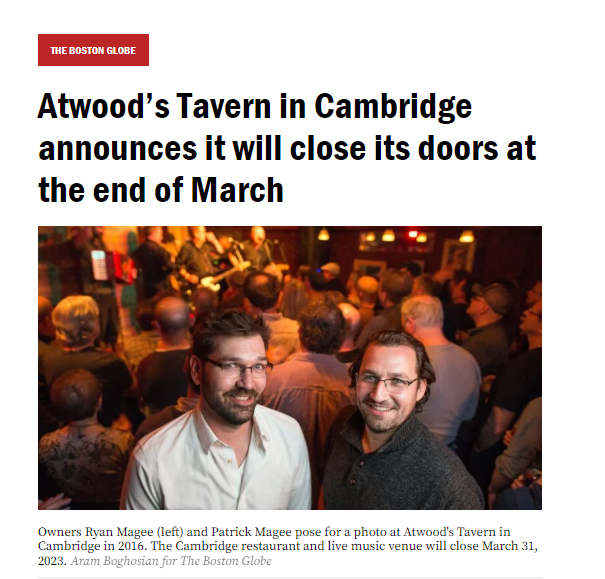 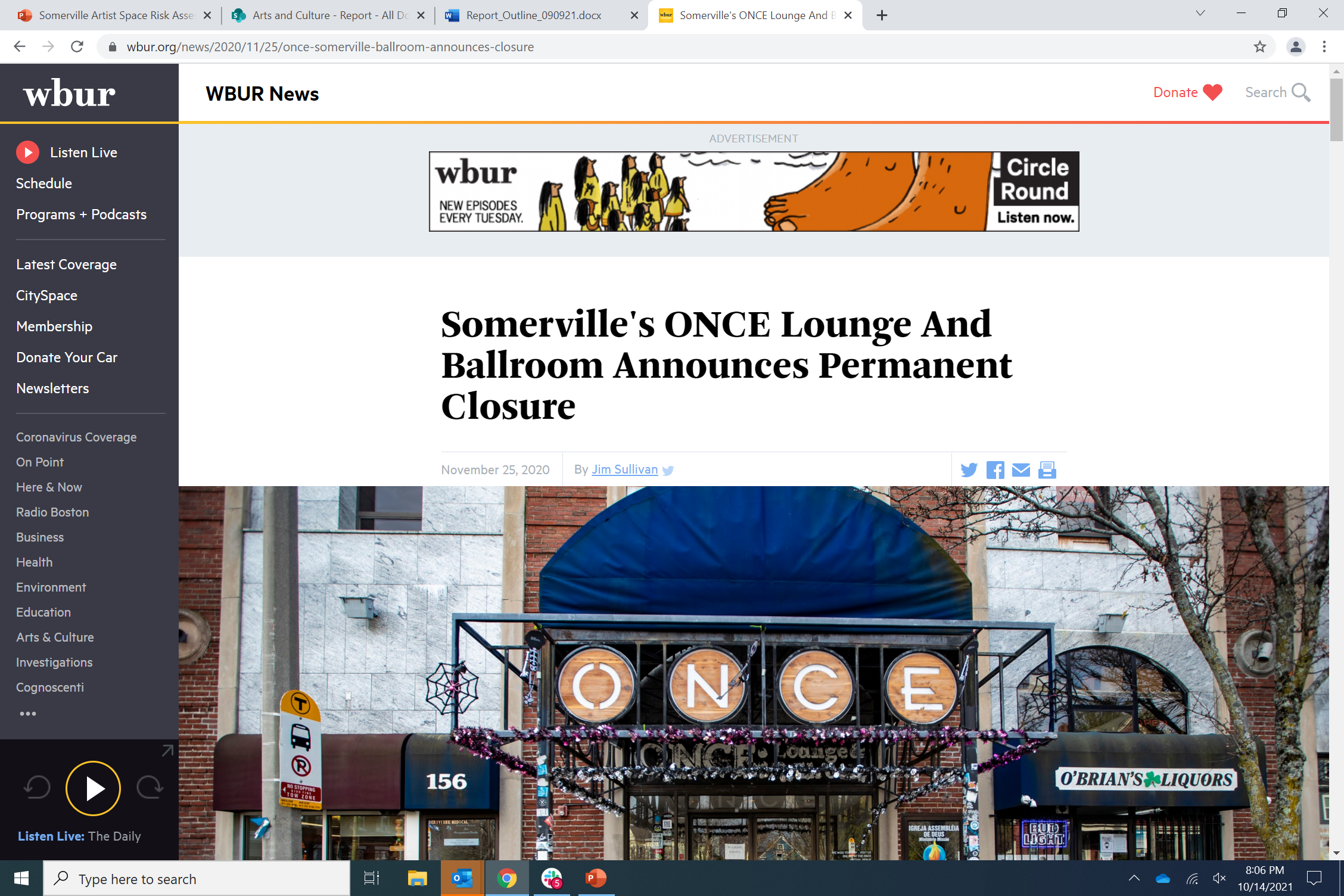 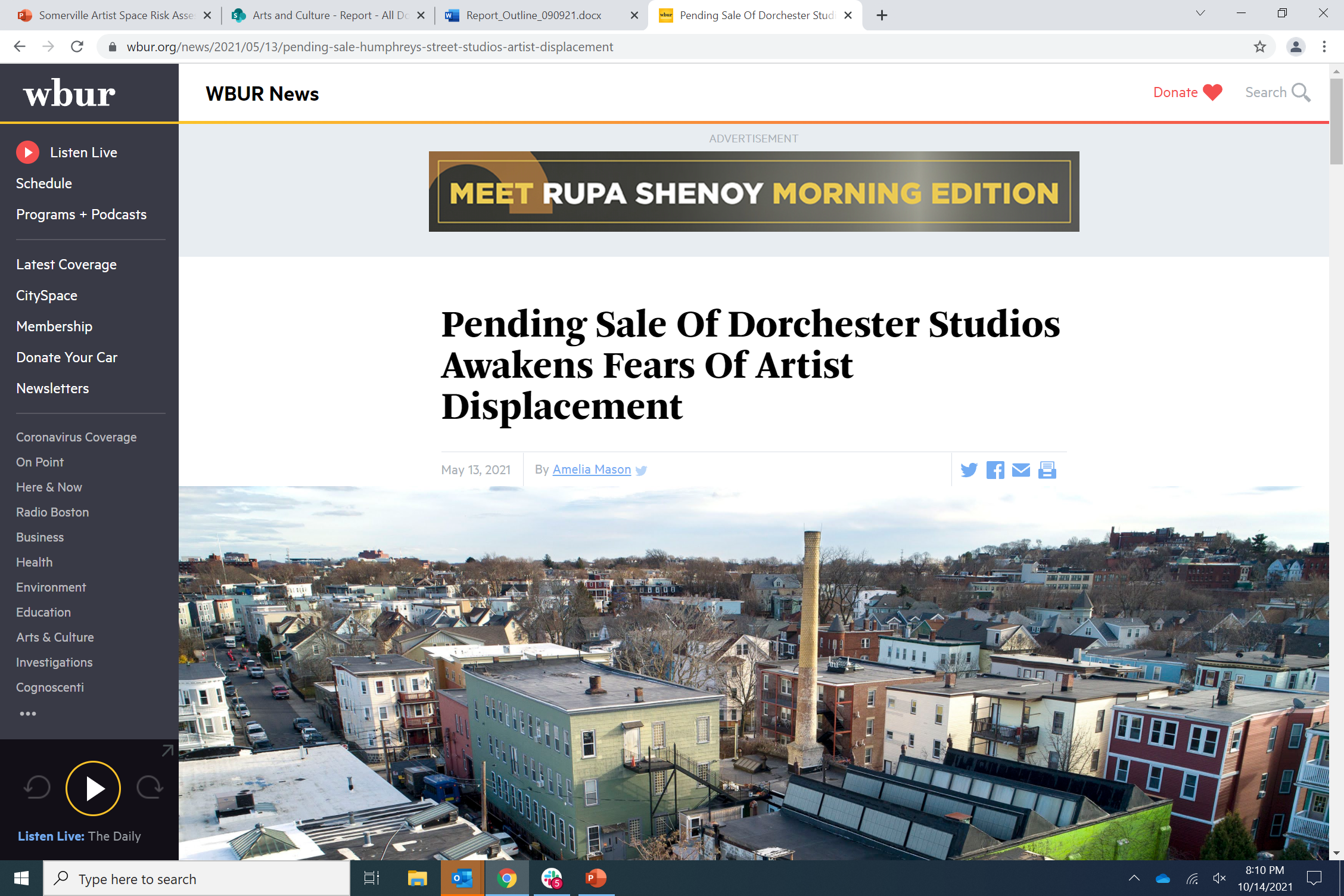 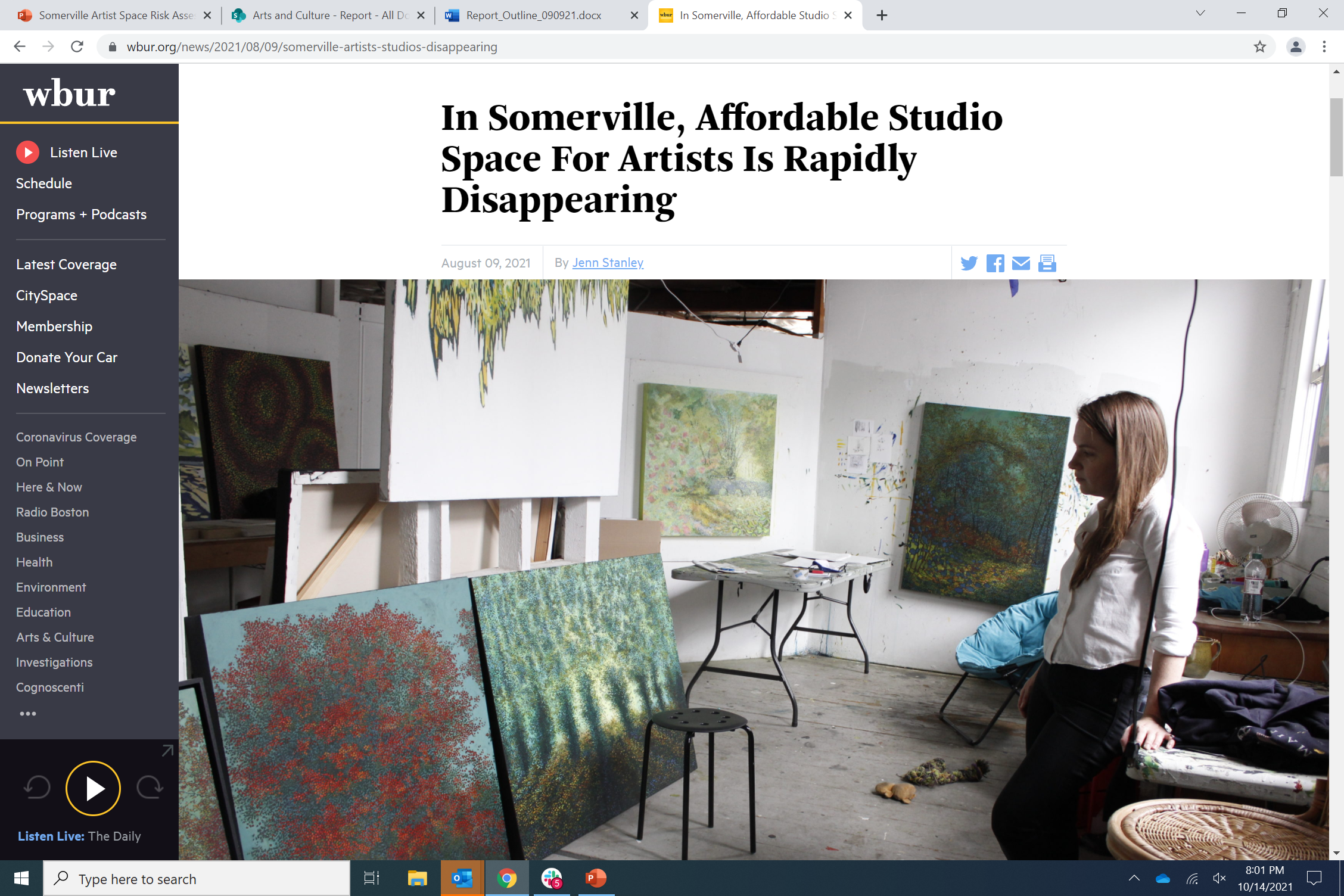 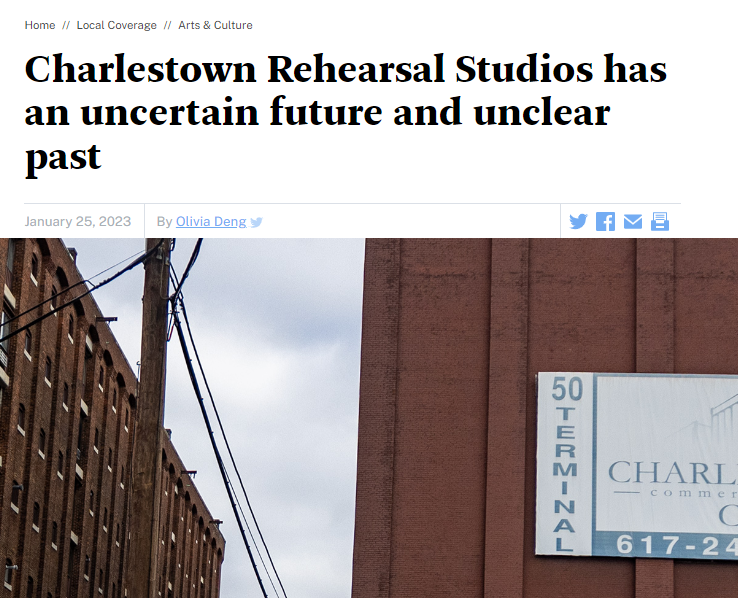 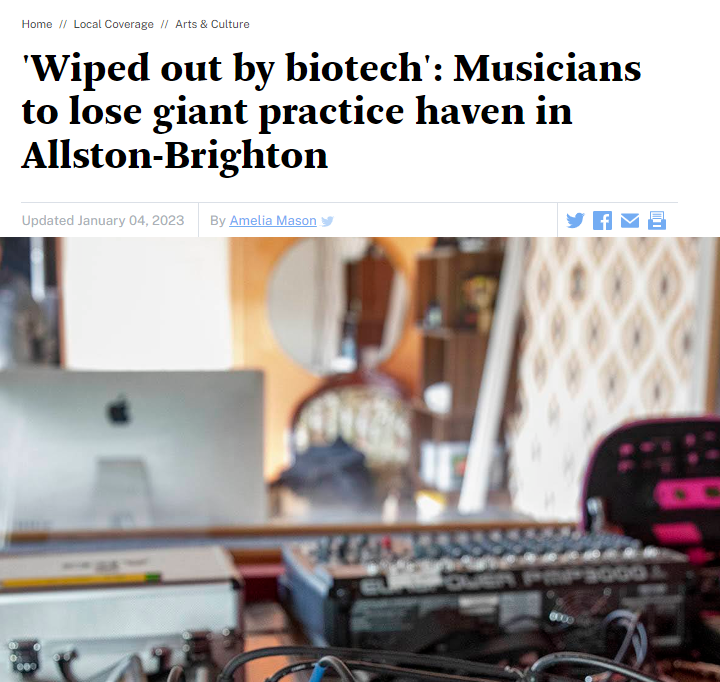 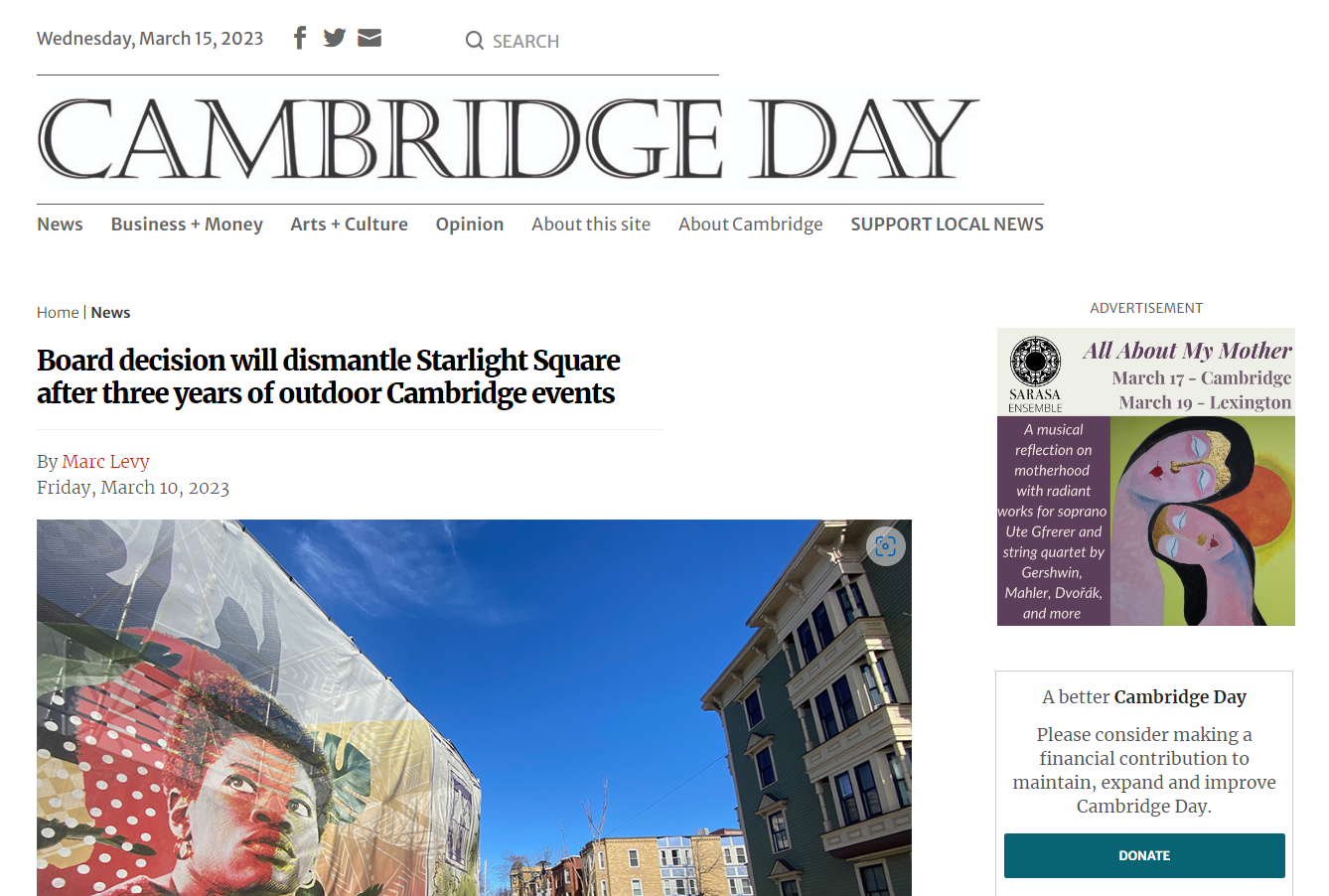 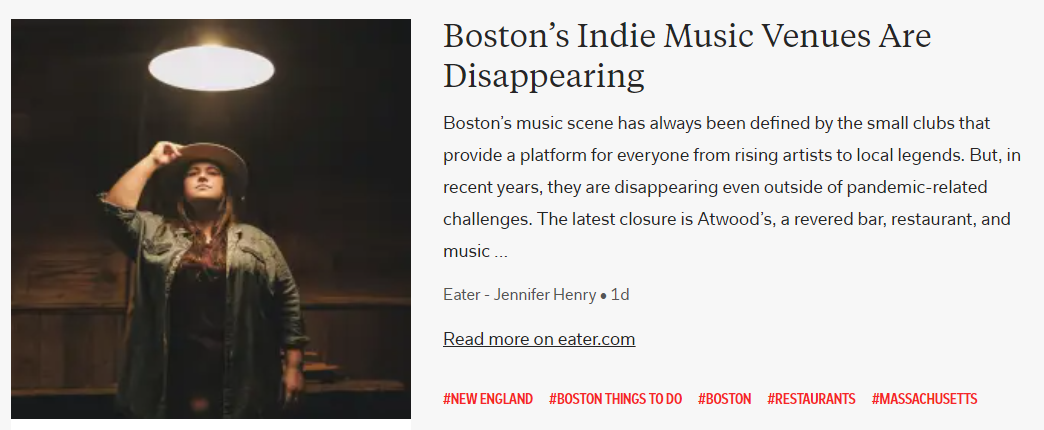 2
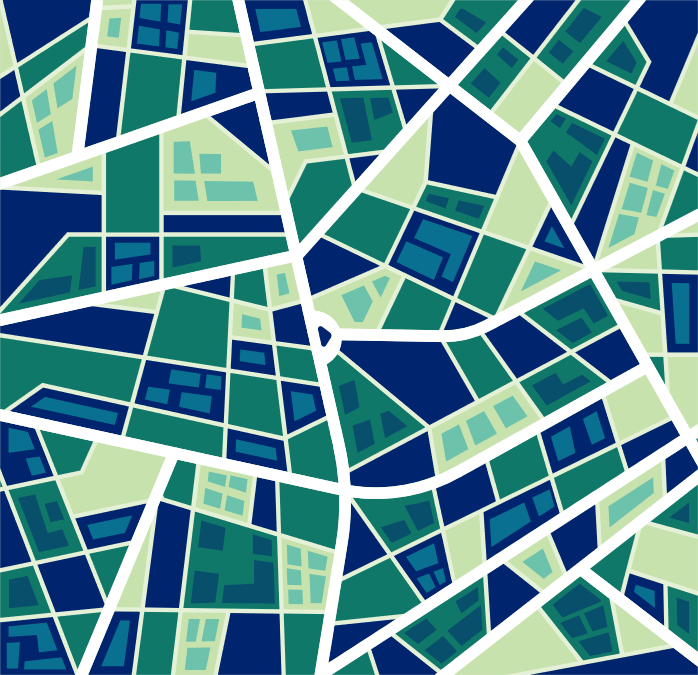 Somerville Arts Space Risk Assessment, 2019
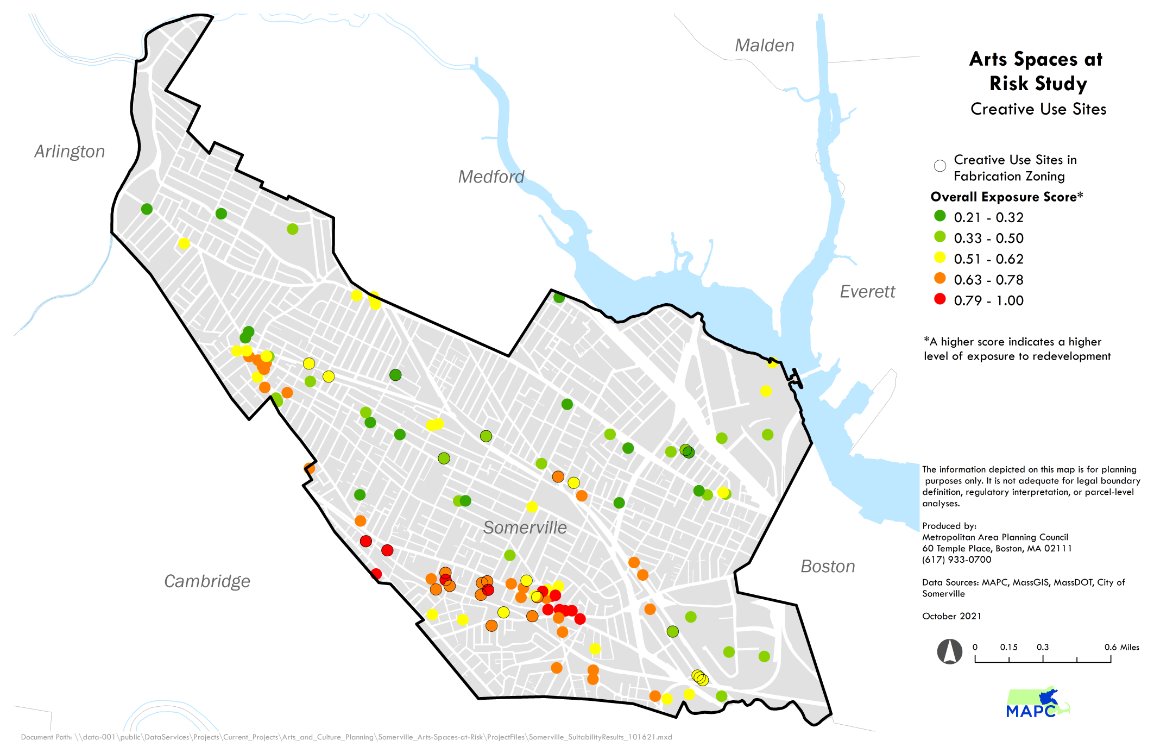 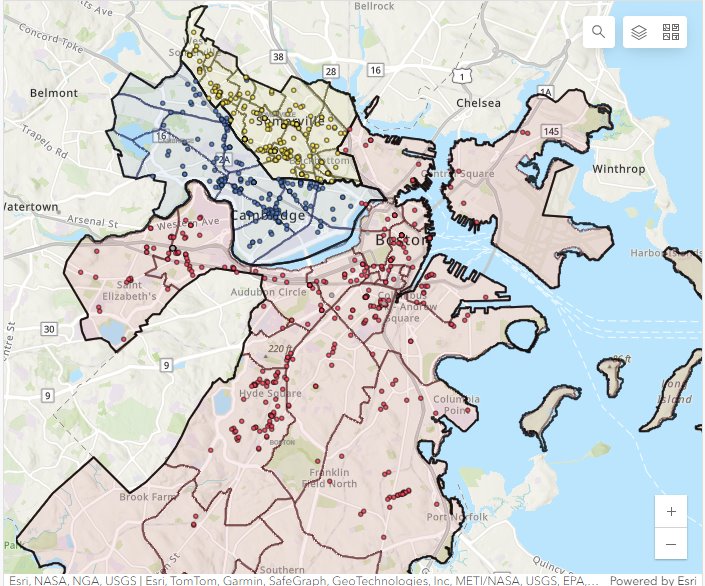 Making Space for Art: Securing Cultural Infrastructure in Boston, Cambridge and Somerville, 2022
Building Datasets to Protect and Preserve Cultural Space
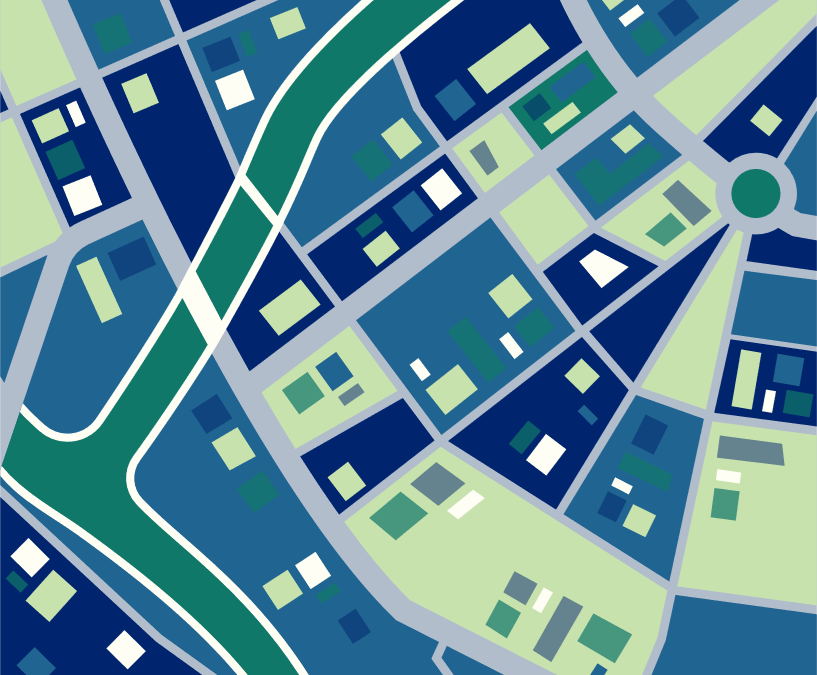 Density of Arts Businesses in Cambridge (2023)
Point Location of Arts Businesses in North Cambridge (2023) ​
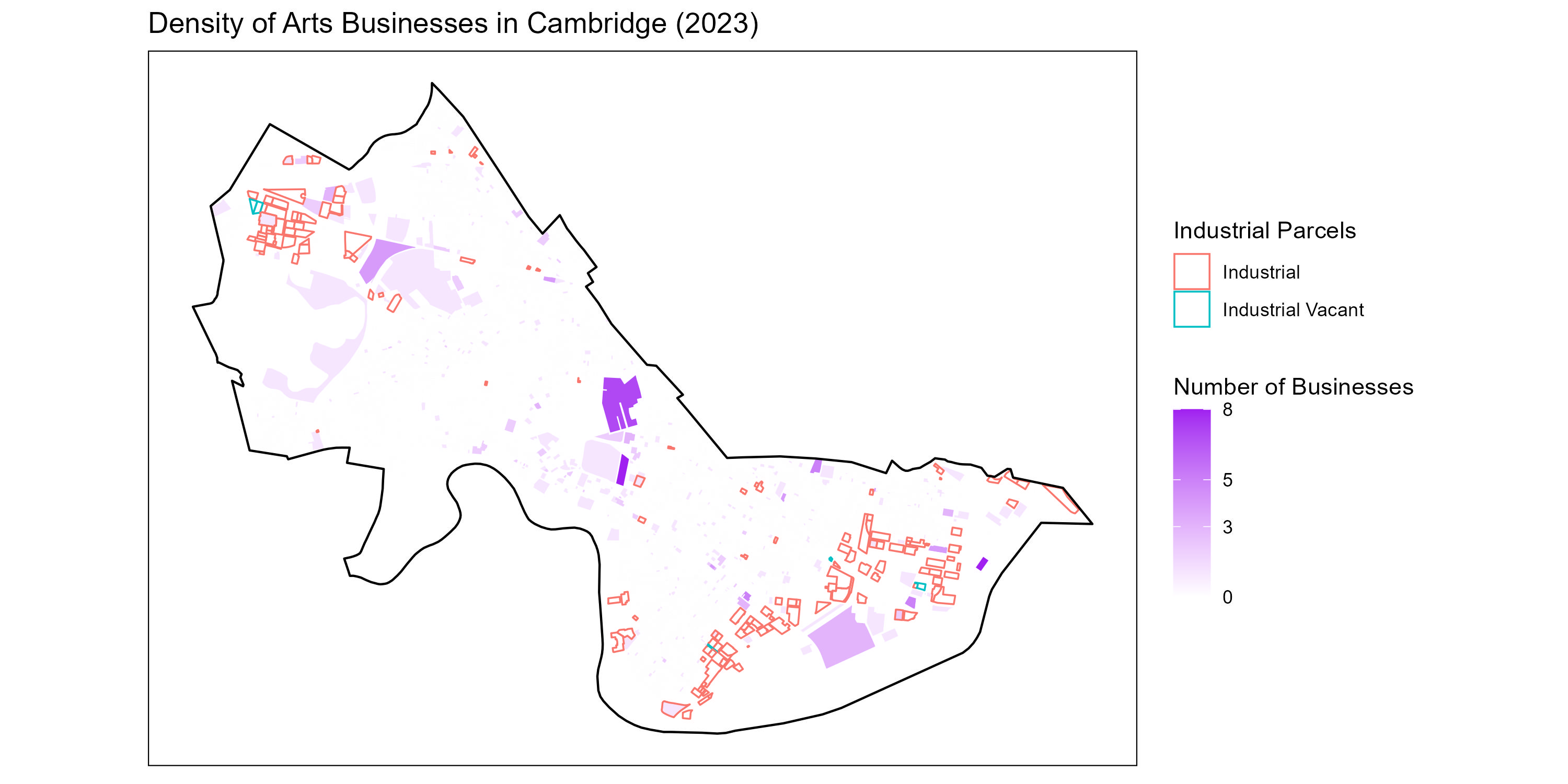 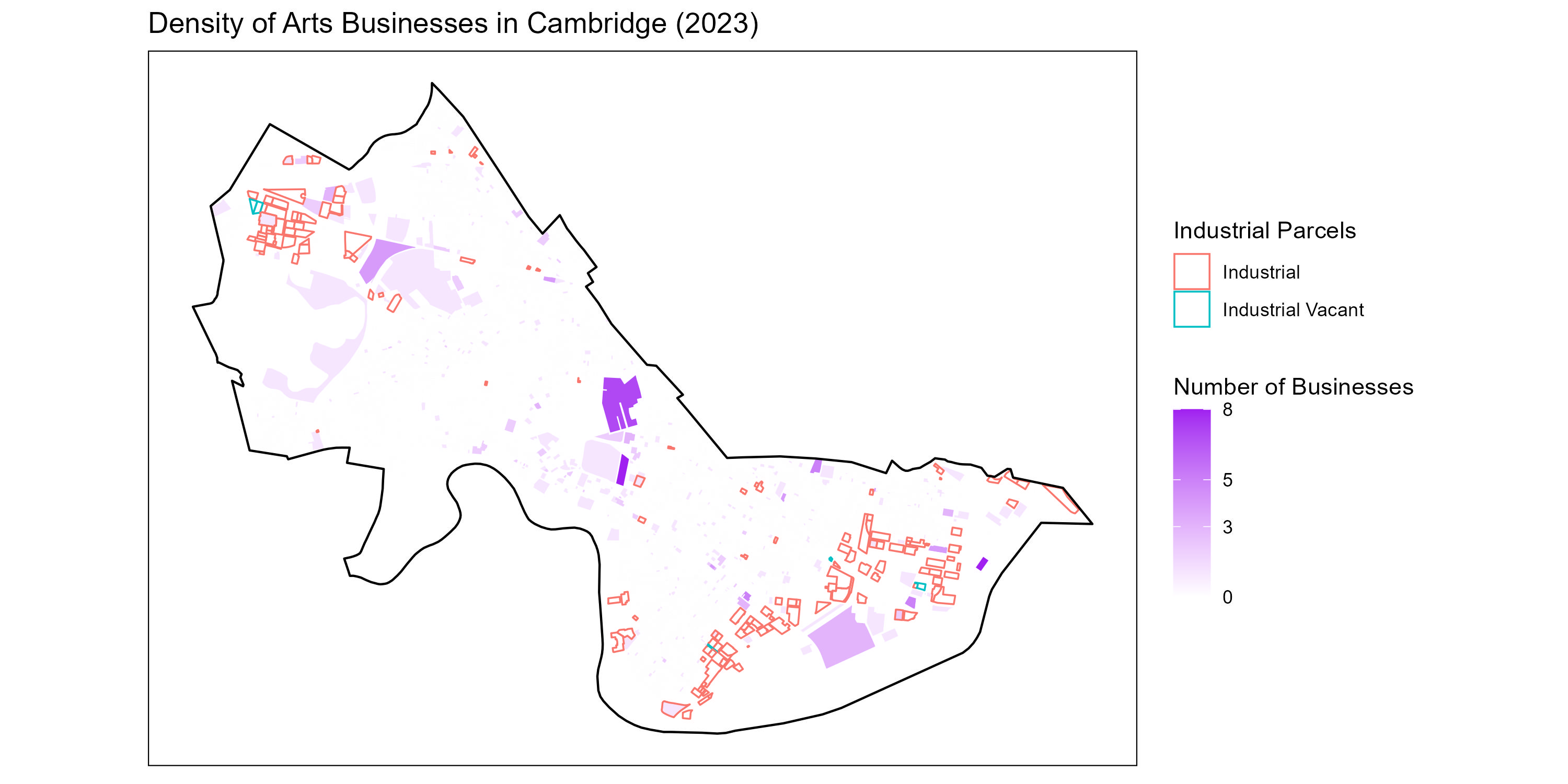 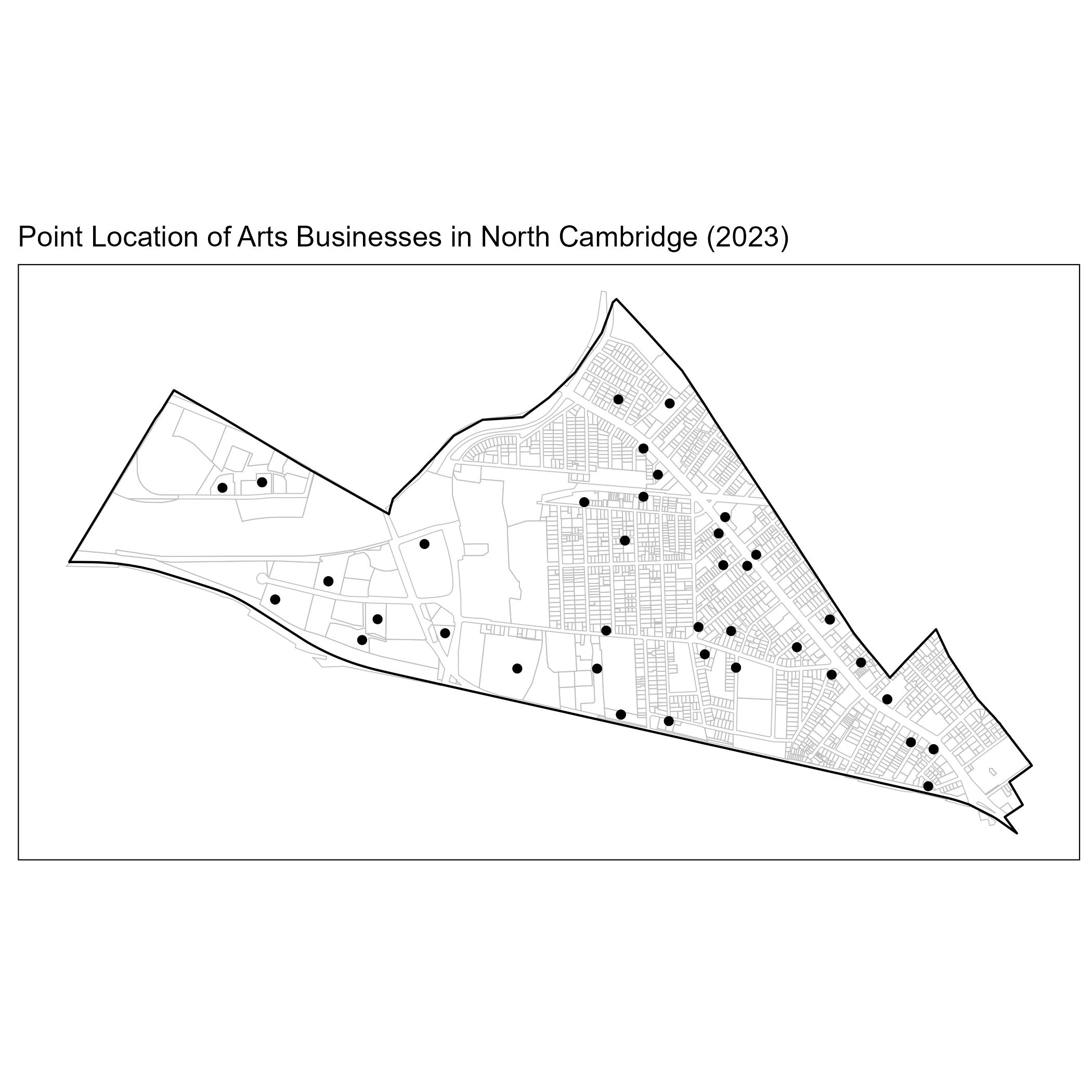 Industrial Land x Creative Economy
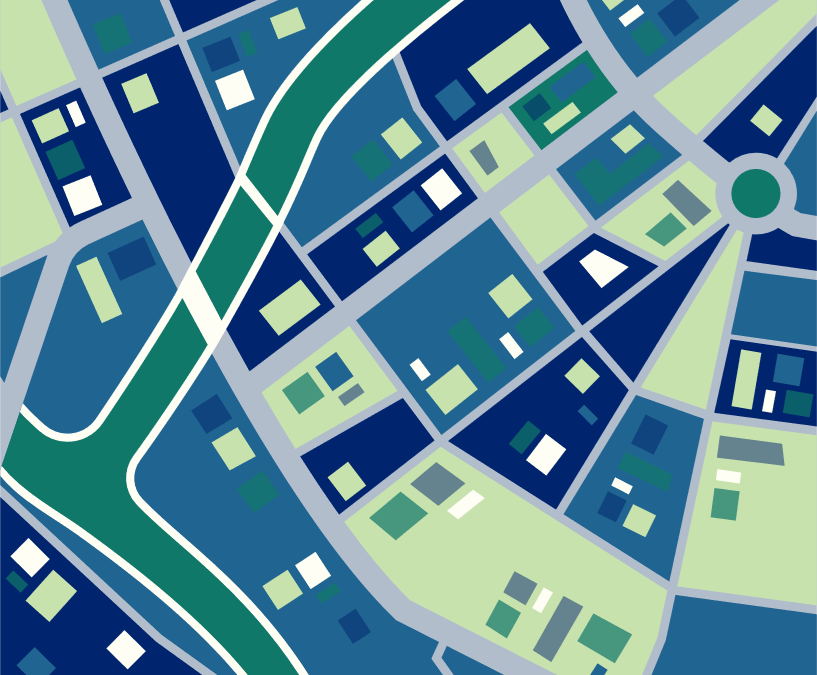 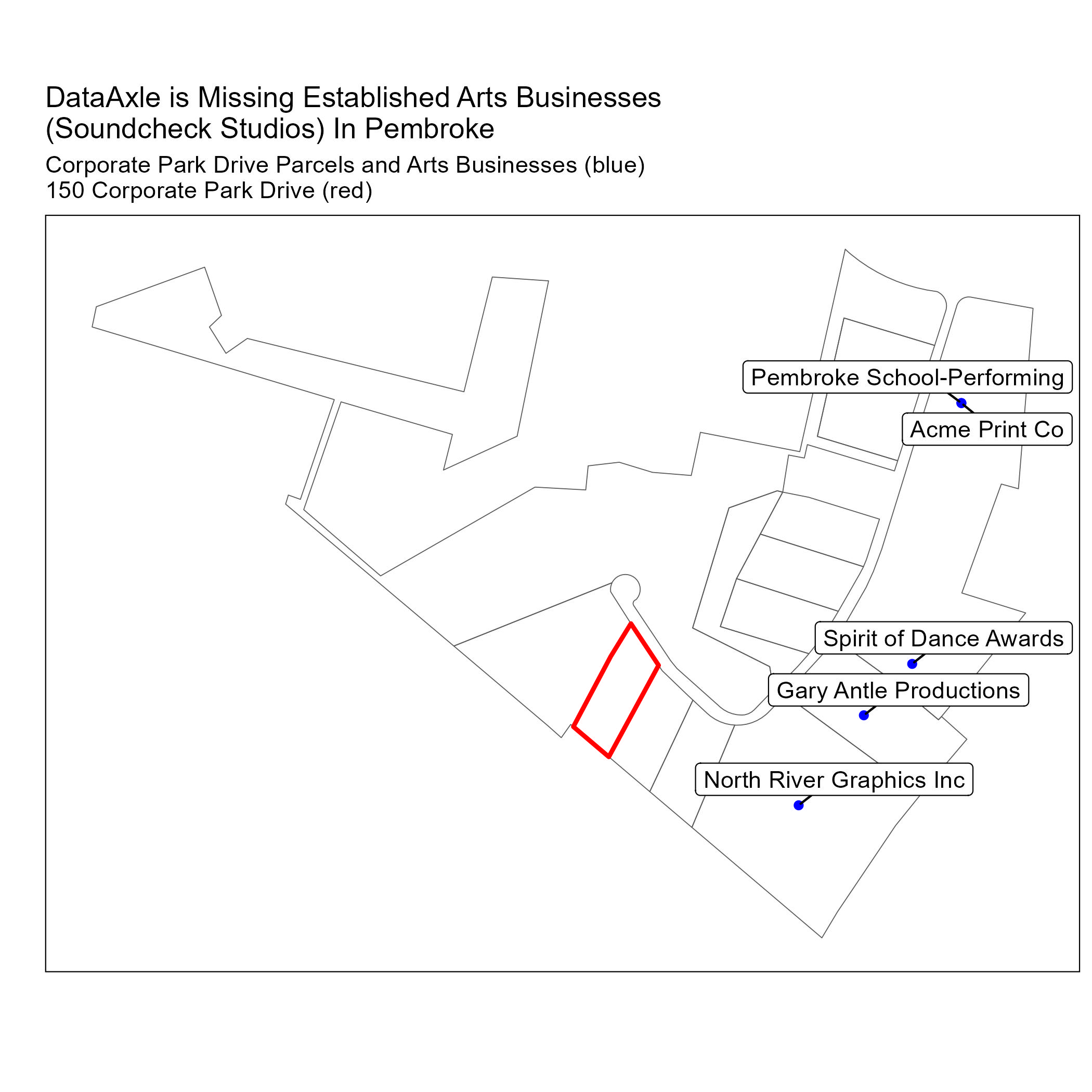 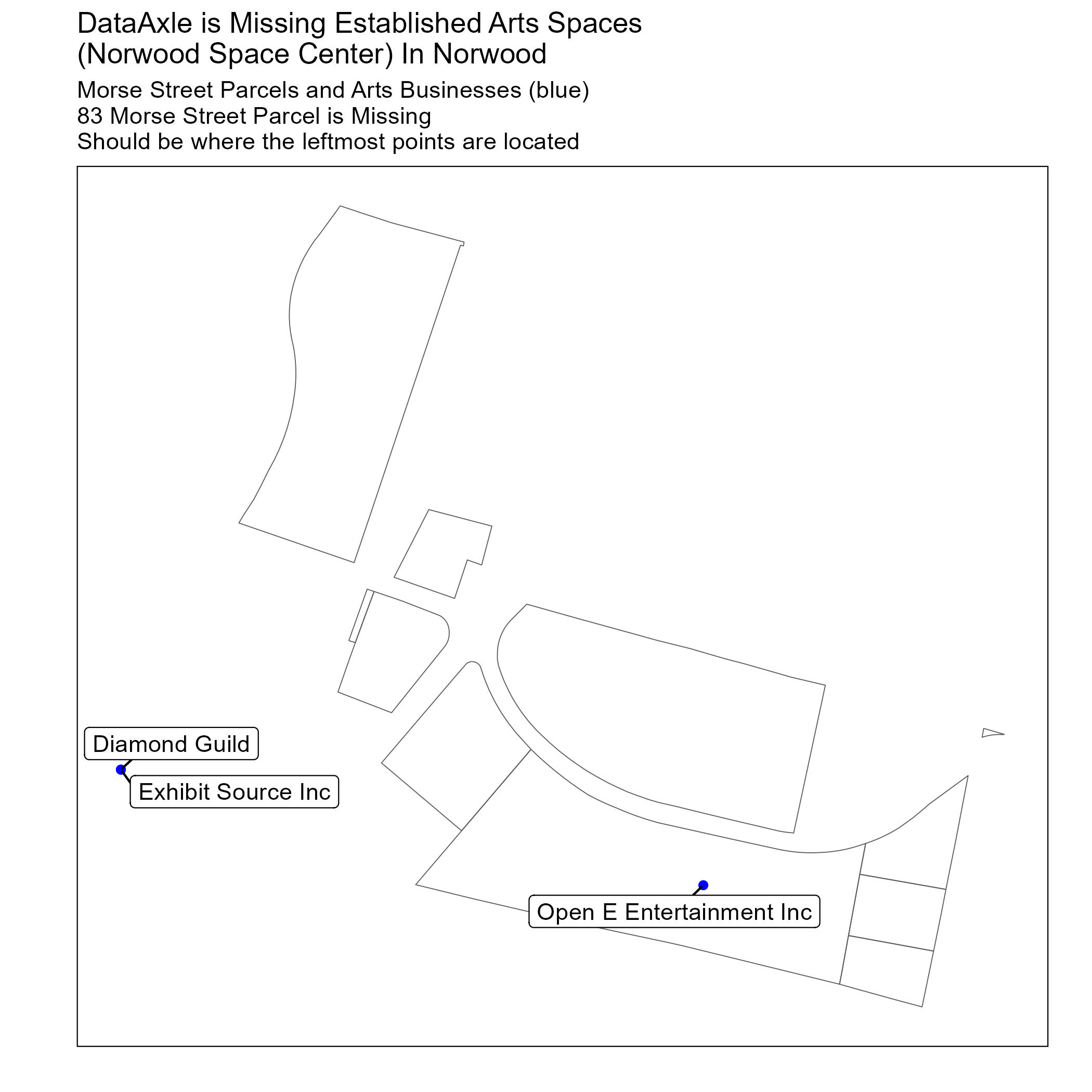 DataAxle is missing   established 
arts spaces, like 
Norwood Space Center in Norwood, MA.
DataAxle is missing established arts businesses, like Soundcheck Studios in Pembroke, MA.
Industrial Land x Creative Economy: Missing Key Data
Policy Implications for Cultural Data Collection
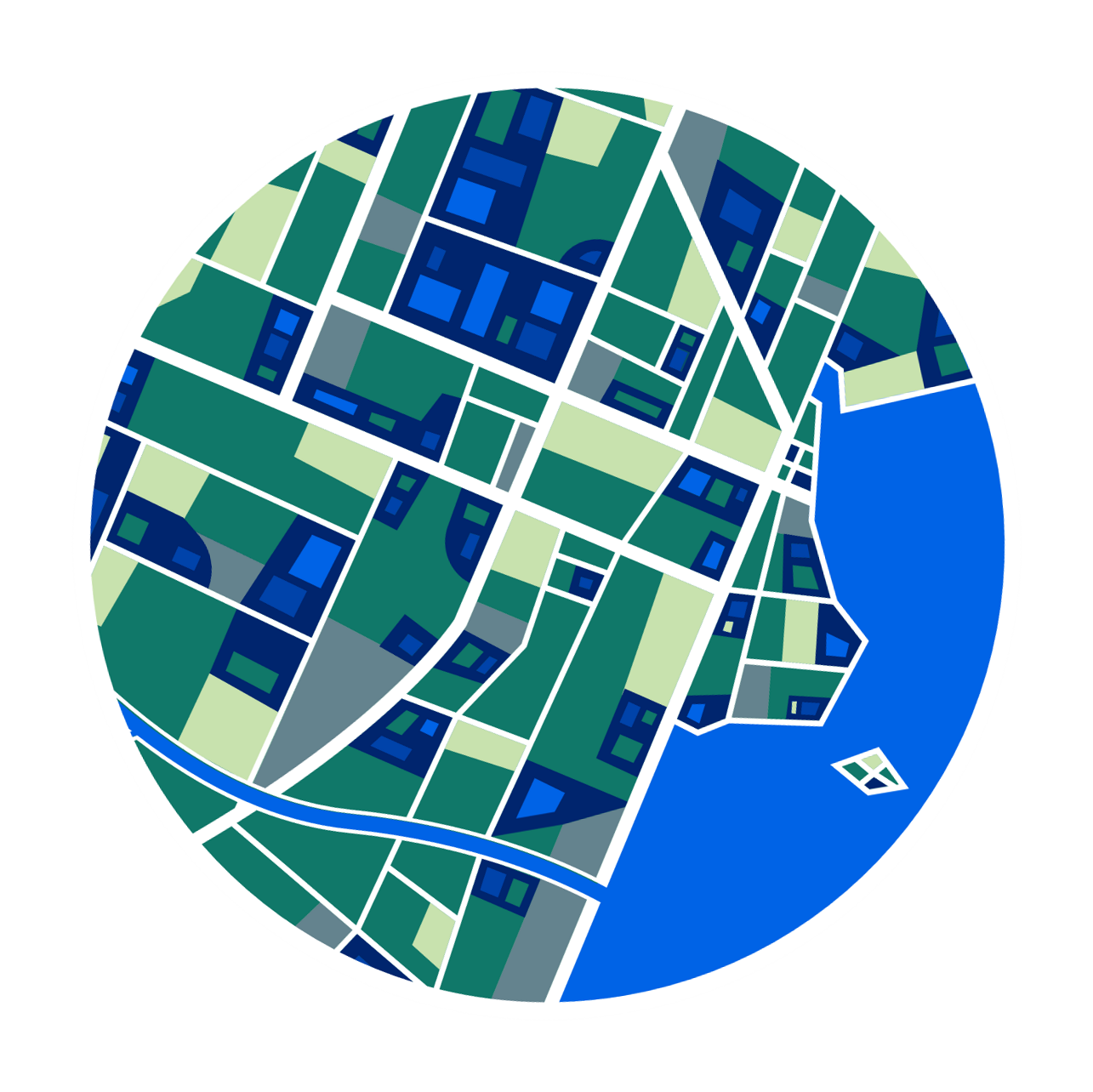 Regional planning agencies play an essential role in maintaining and stewarding cultural data.

Cultural data is critical for communities to protect, preserve, and advocate for cultural spaces. We need more of it! 

Cultural planning needs data-informed decision-making to support equitable policy development and evaluation.
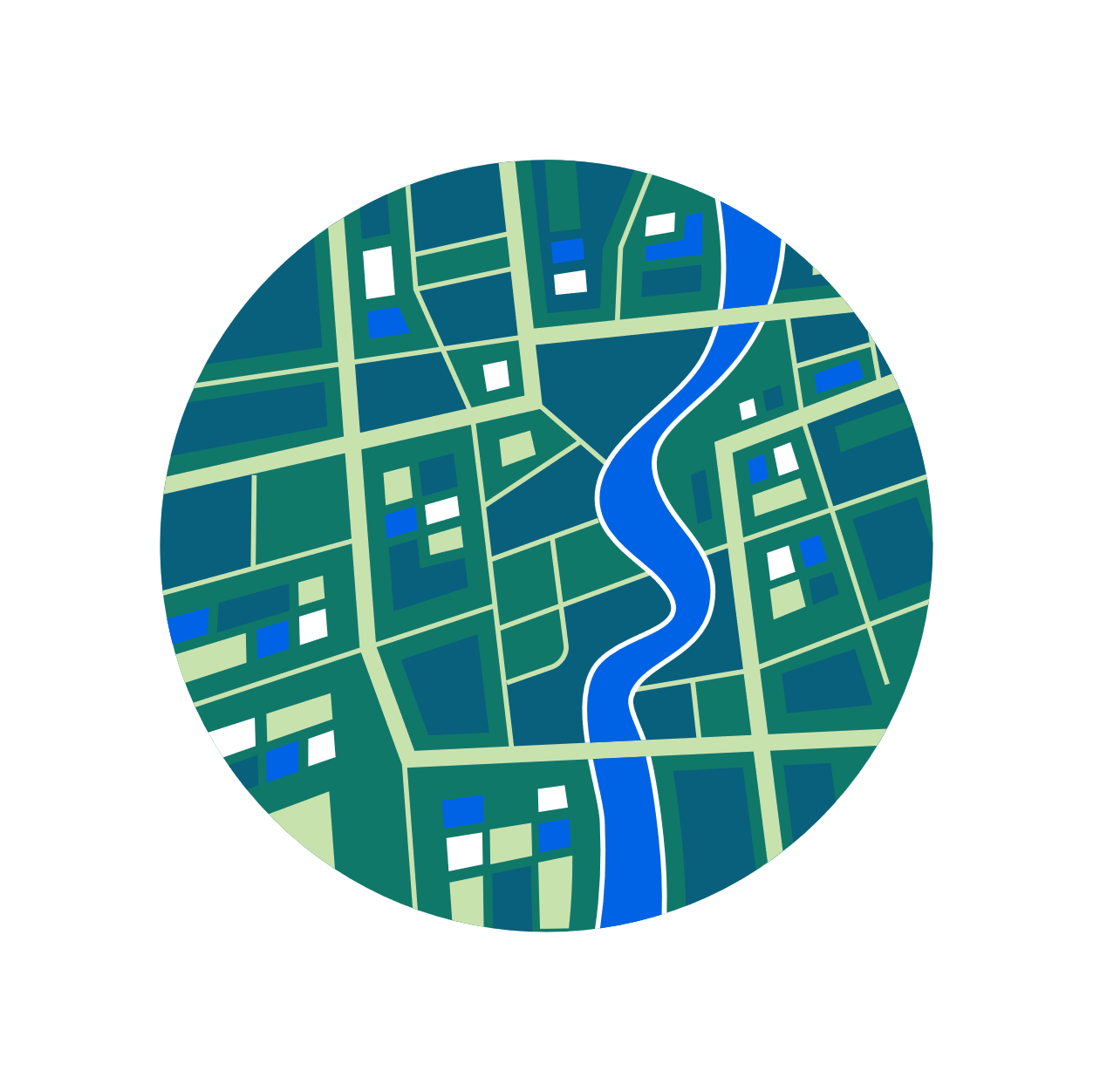